PHÒNG GIÁO DỤC VÀ ĐÀO TẠO QUẬN LONG BIÊN
TRƯỜNG MẦM NON HOA SỮA
Lĩnh vực phát triển thẩm mỹ
Đề tài: Trườn về phía trước
Lớp: Mẫu giáo Bé C2
Lứa tuổi: 3 – 4 tuổi
NĂM HỌC 2022 - 2023
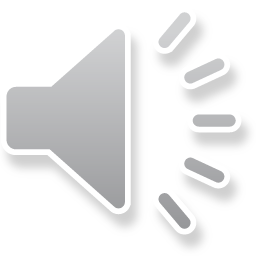 CHÚ ẾCH CON
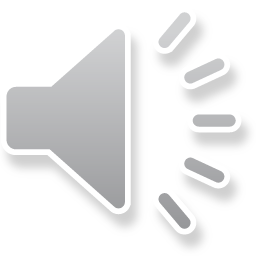 KHỞI ĐỘNG
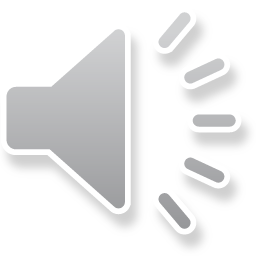 THI ĐUA
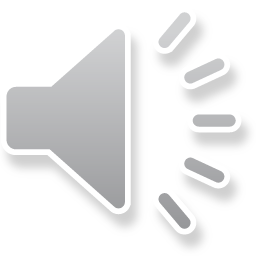 BẬT LÁ SEN
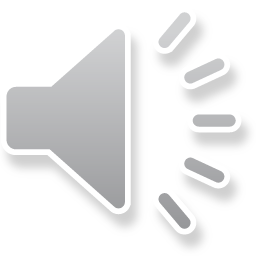 TRÒ CHƠI  ĐẬP BÓNG
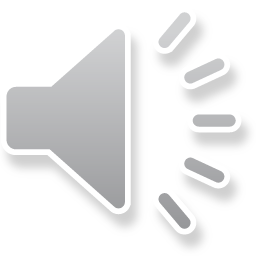 HỒI TĨNH
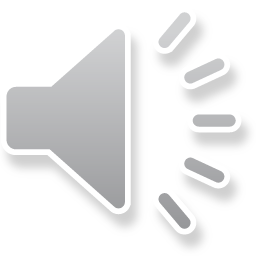